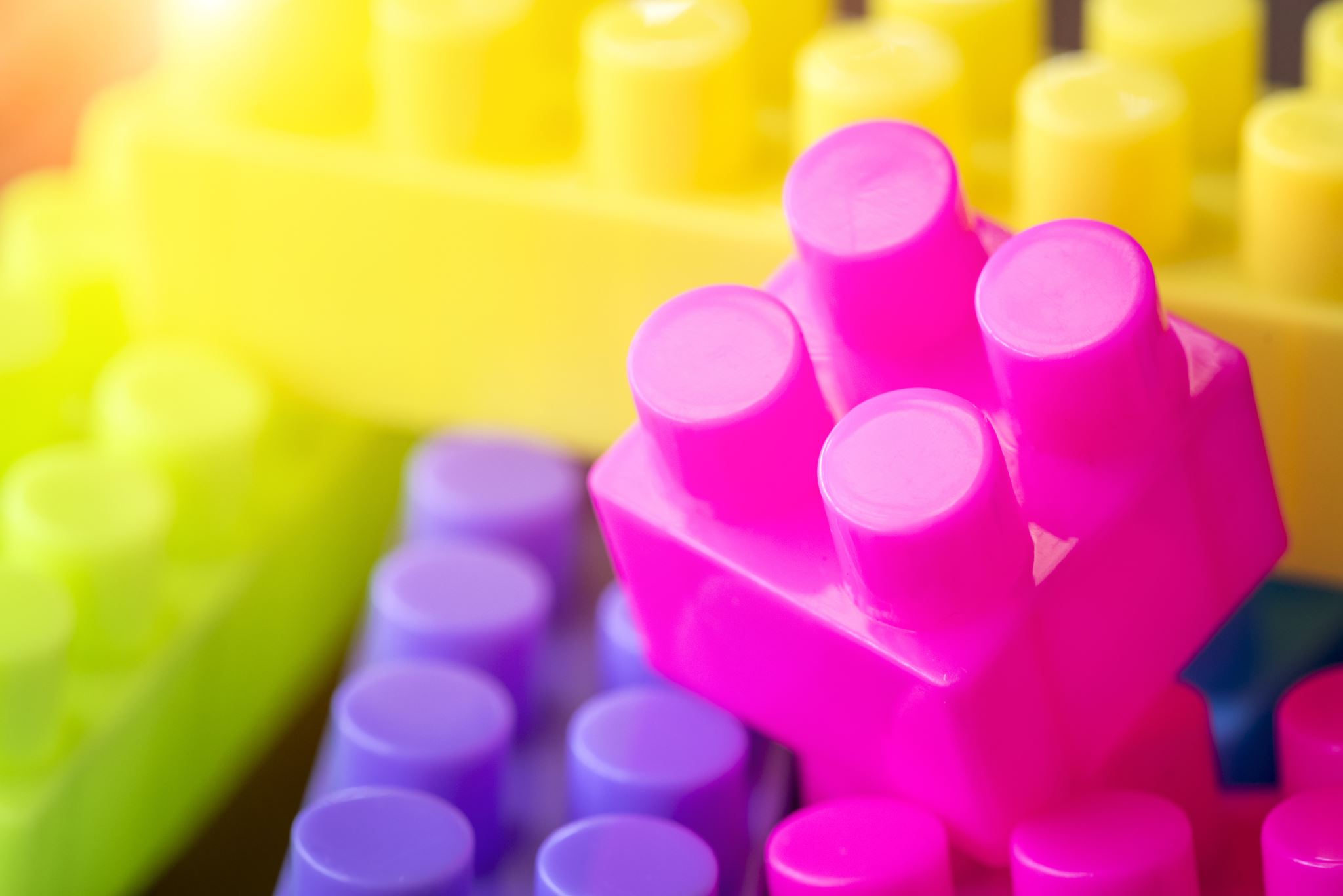 Ja    aškola
Kika 
bubisová
ProgramovaniephotonEDU
Programovali sme robotov.
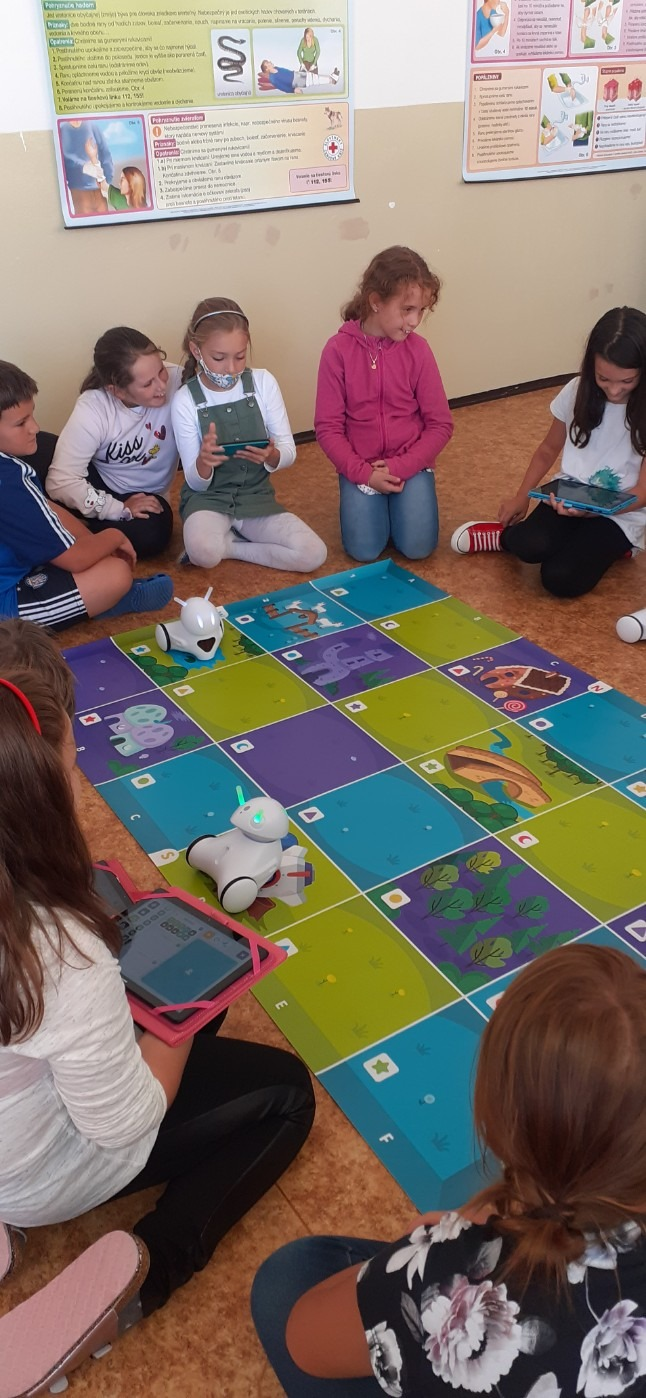 Lyžiarskyvýcvik
Chodili sme sa lyžovať.
Advent v našejtriede
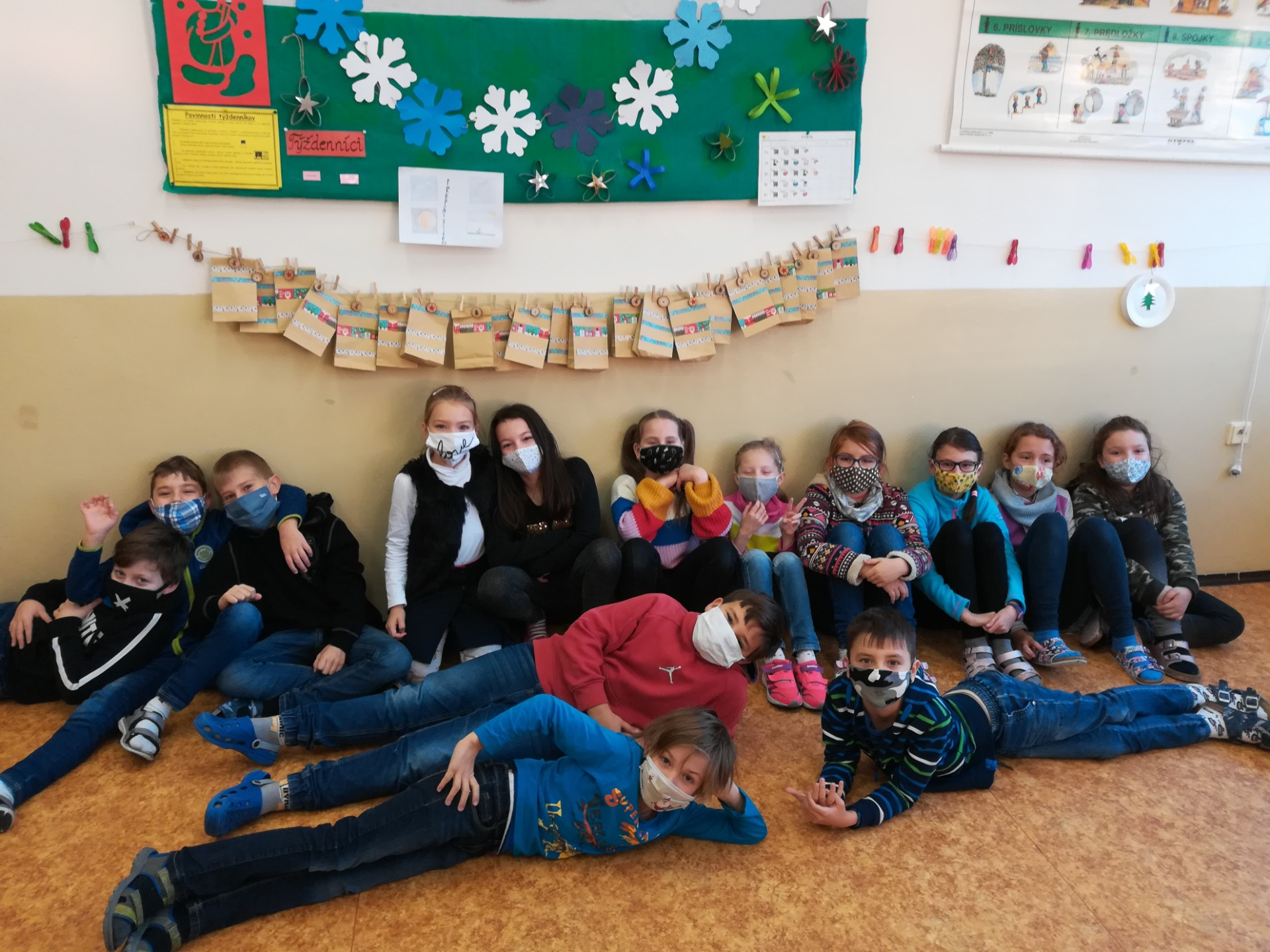 Robili sme obrazy
Z lístia
Pani jeseň
Modlitba kPane MariiTicha
Modlili sme sa v kaplnke
Kupovali sme si rôzne veci
December v našej škole
Veľká noc
Už je tu jar
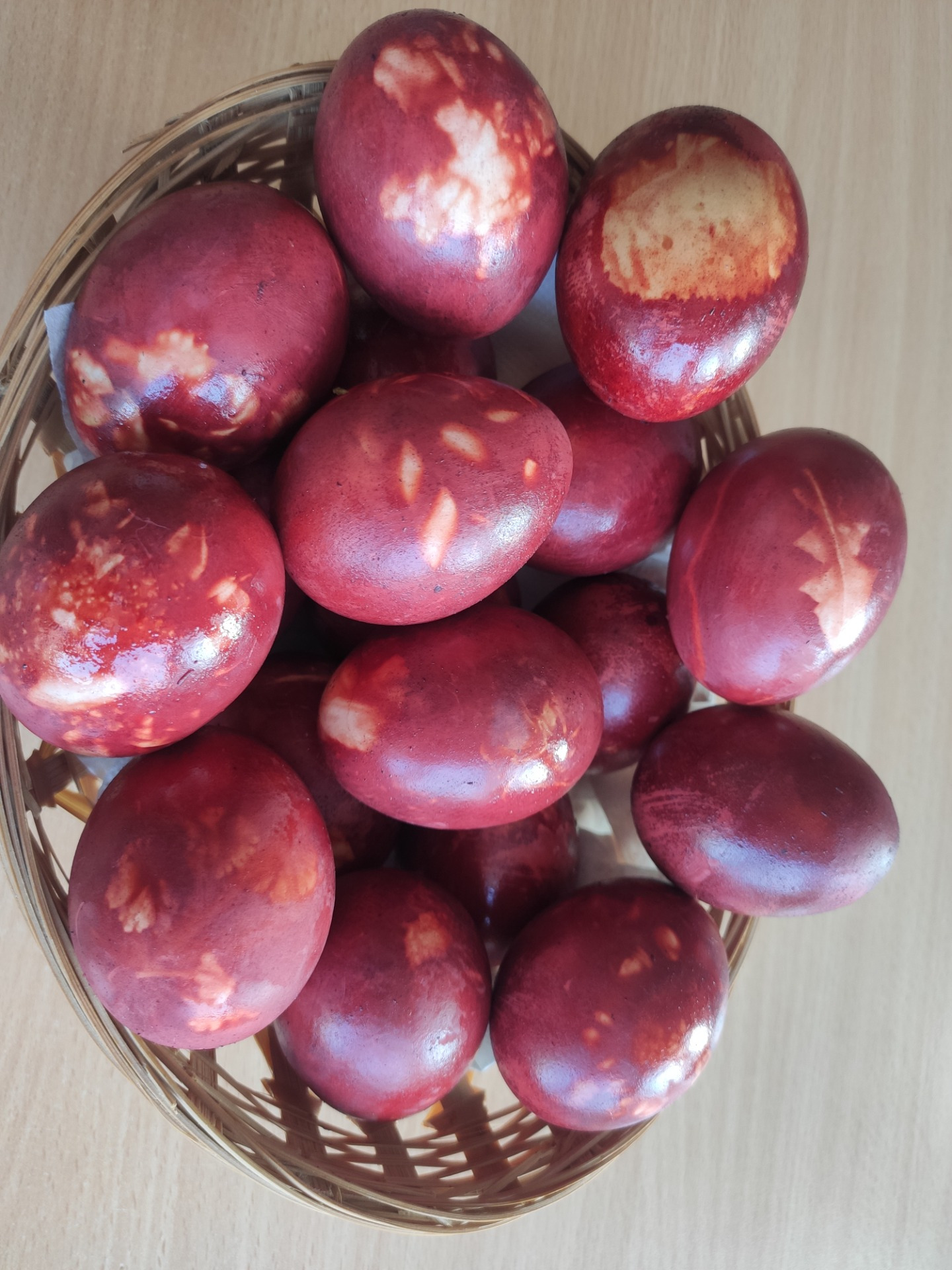 Happy birthday
Oslavovali sme Davidove 
narodeniny
Happy birthday
Miškine narodeniny
Čakali sme na Ježiška
Advent v našej triede
Všade dobre v škole najlepšie
Skúšali sme 
Hviesdoslavov
Kubín
Naša mini talentováshow
Ďakujem za pozornosť
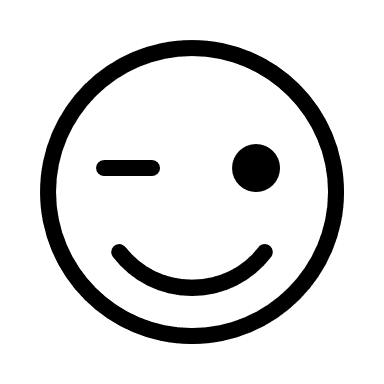